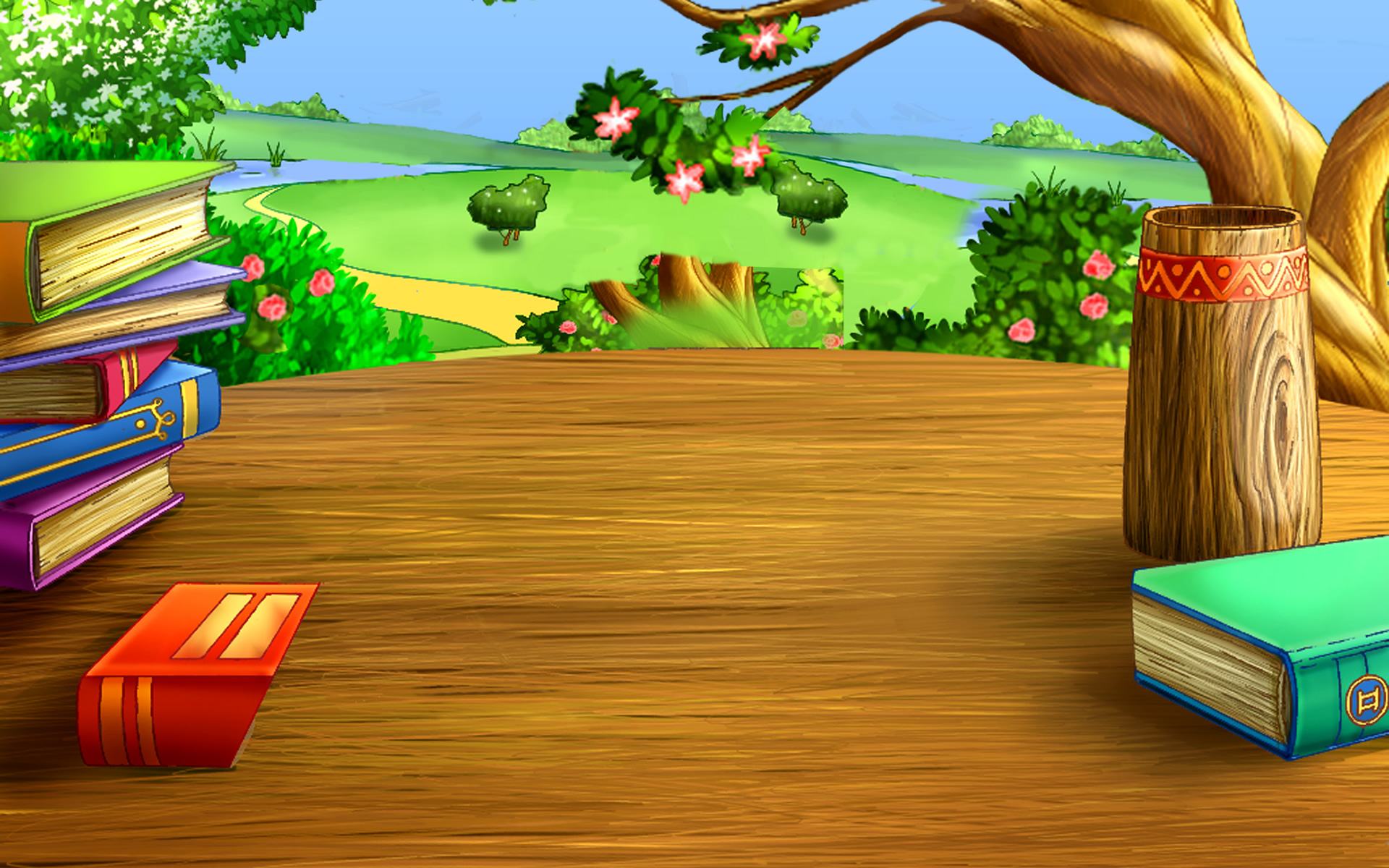 Giáo án 
Lĩnh vực phát triển thẩm mĩ
Tạo hình
Đề tài: Nặn vòng to, nhỏ tặng mẹ
Giáo viên dạy : Nguyễn Khánh Ly
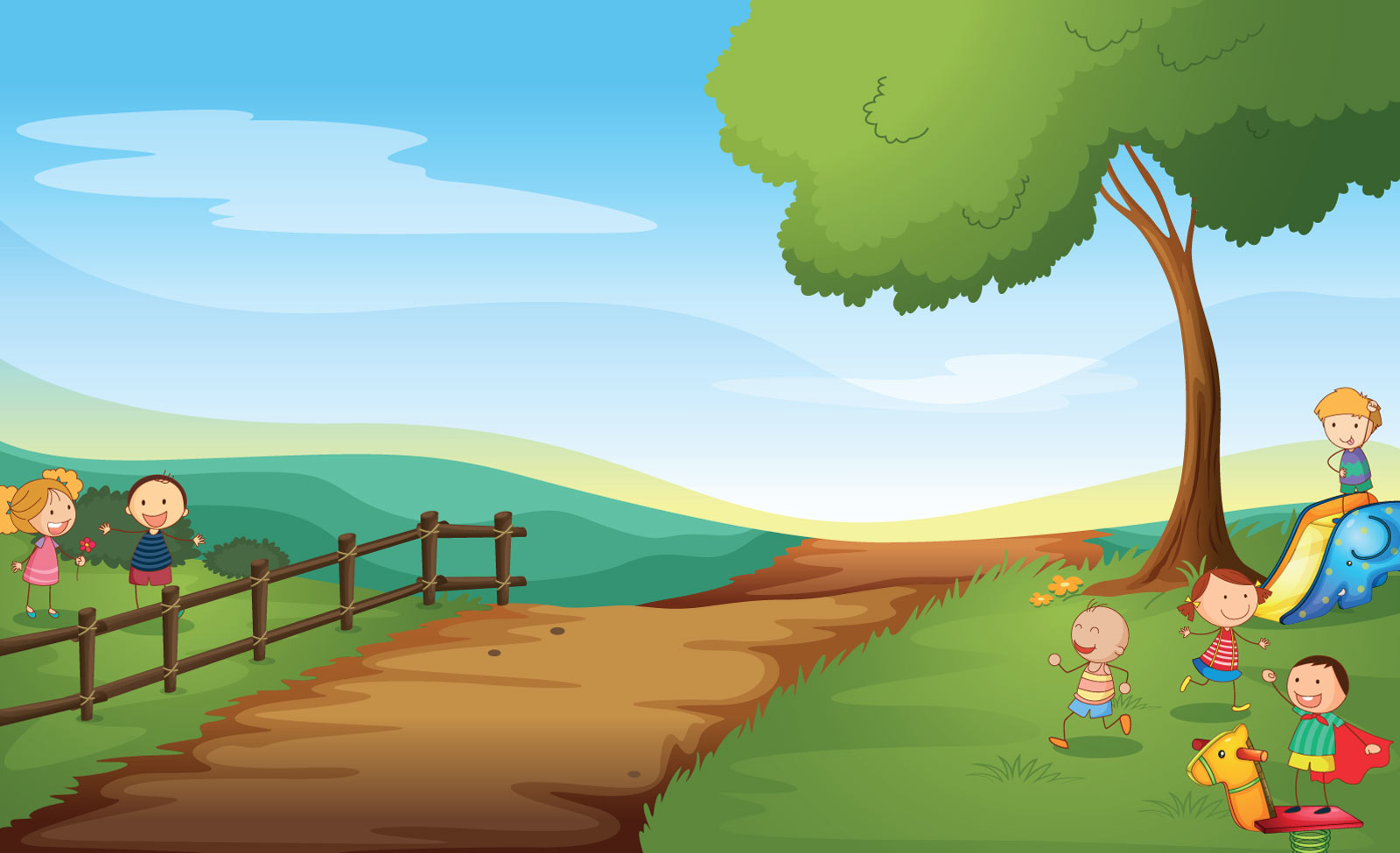 Ổn định tổ chức: Gây hứng thú
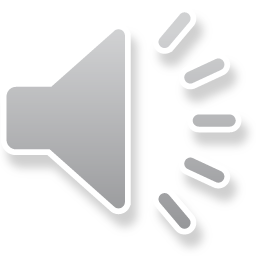 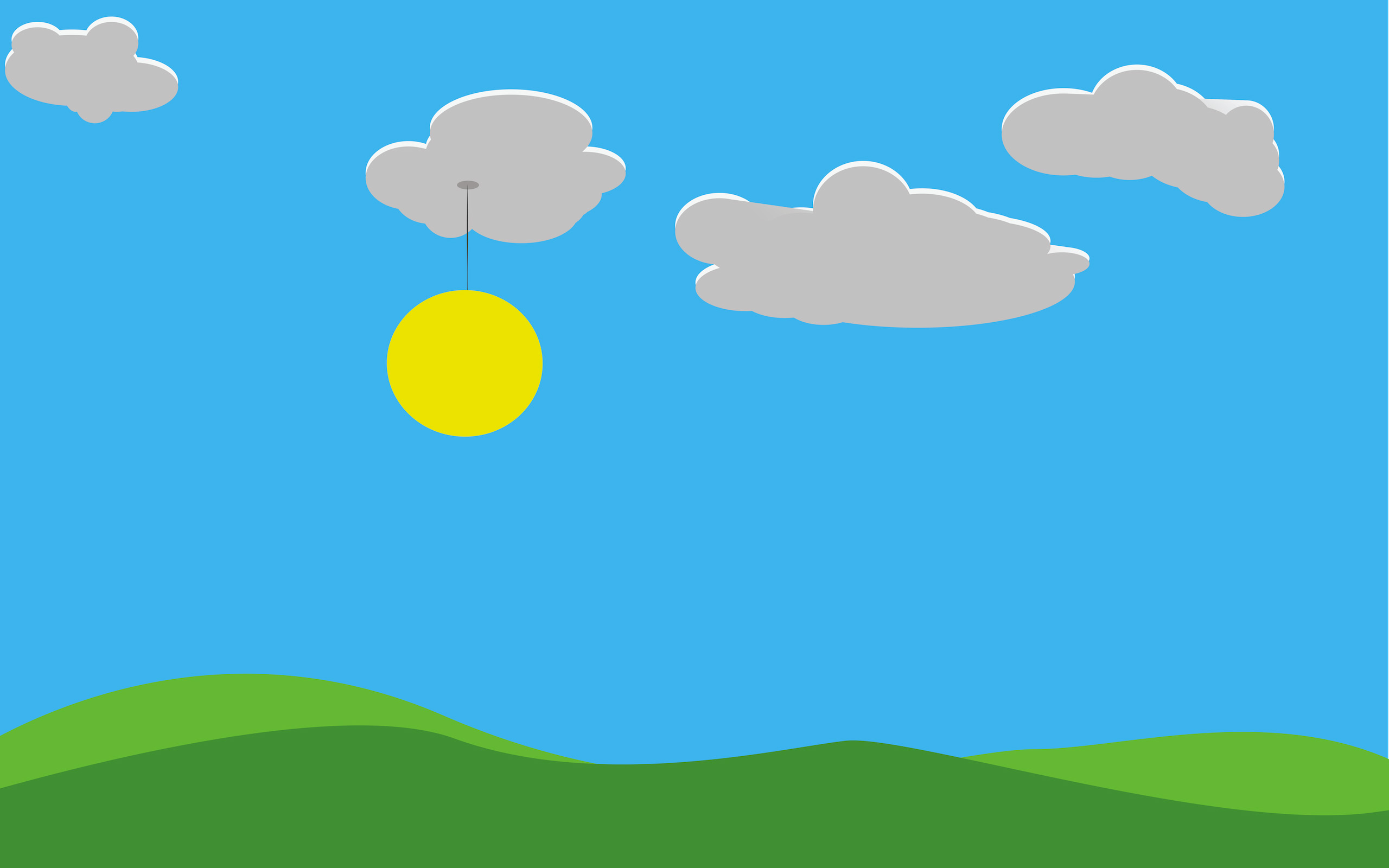 Quan sát mẫu của cô
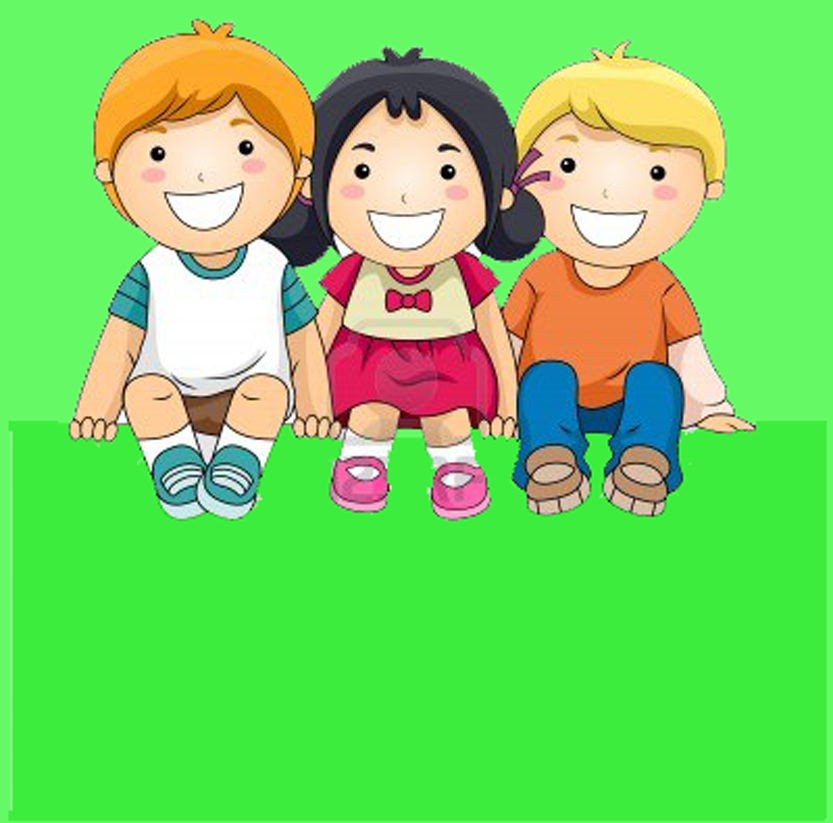 Trẻ nêu ý tưởng
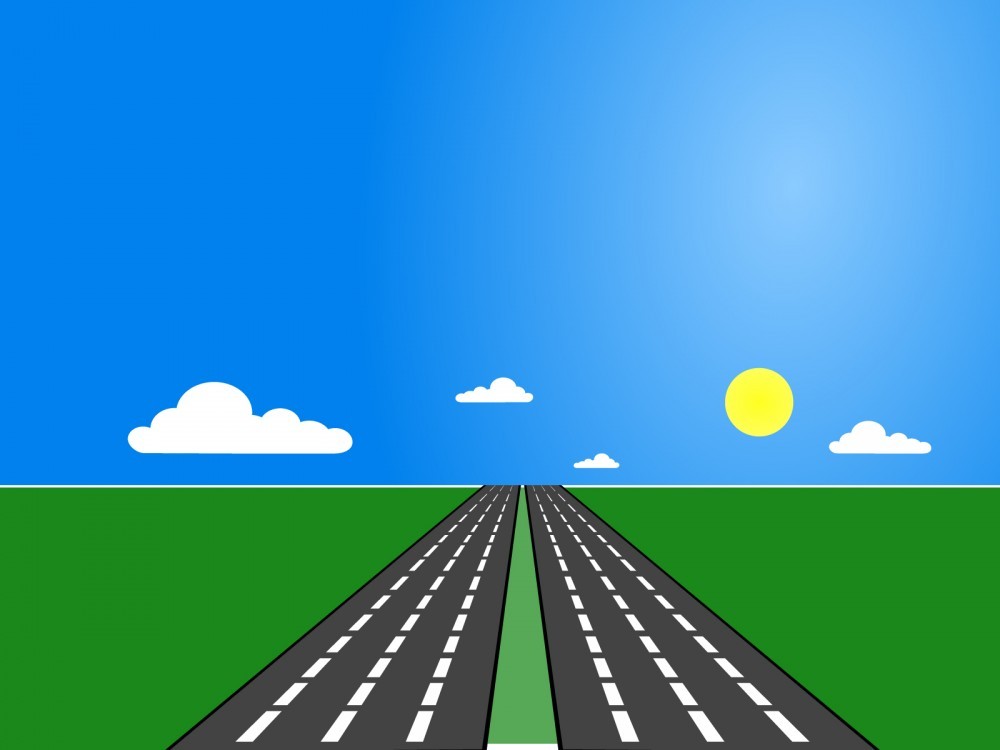 Trẻ thực hiện
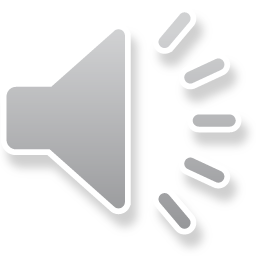 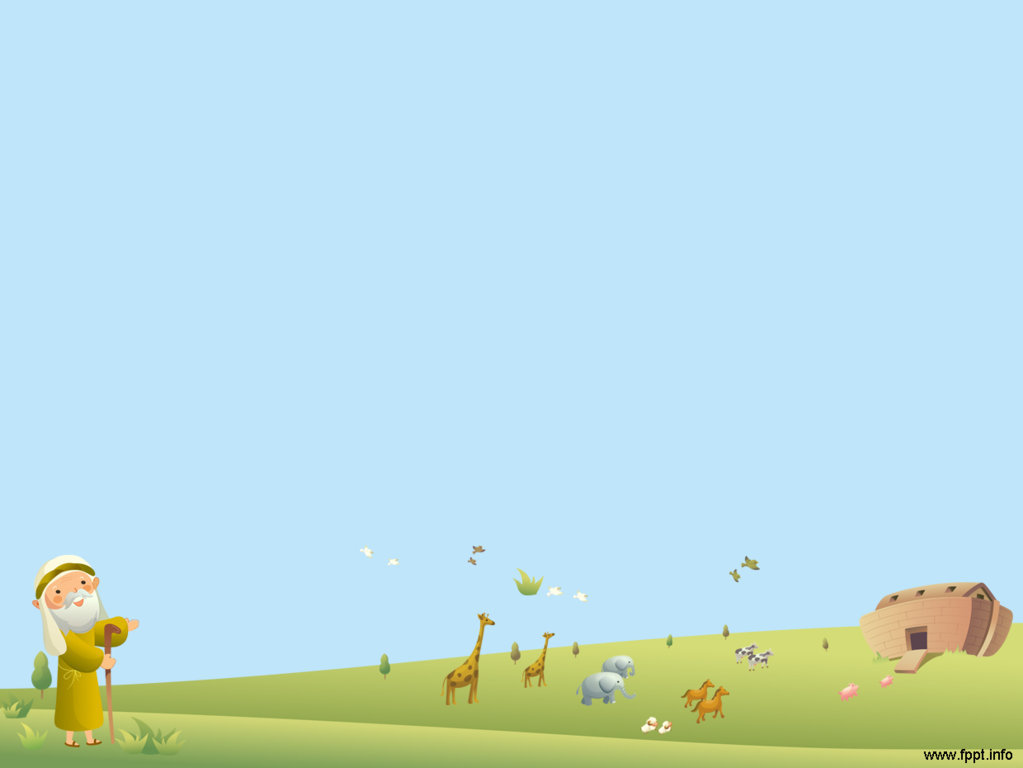 Trưng bày sản phẩm
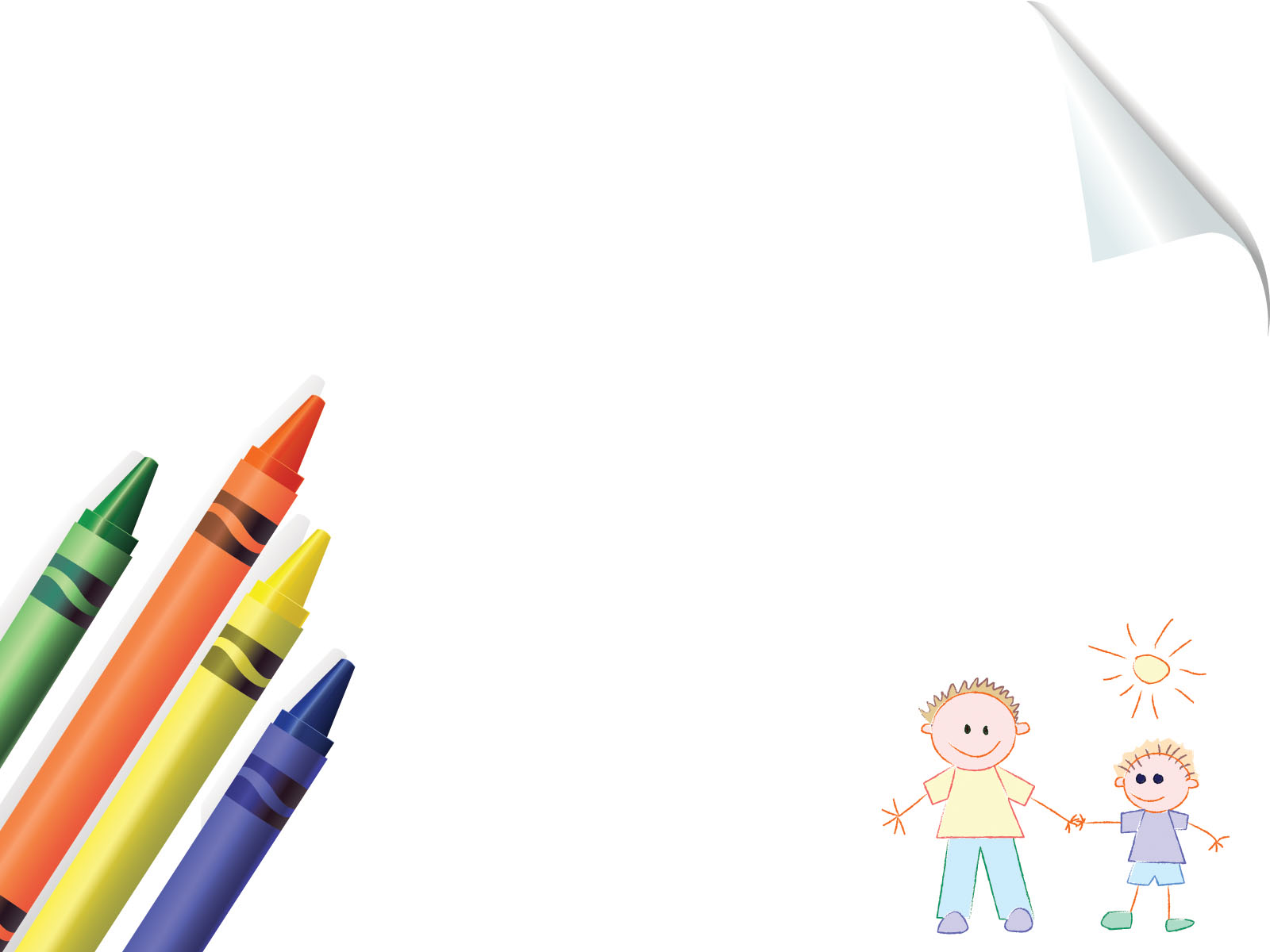 Giờ học đến đây là kết thúc
Xin chào và hẹn gặp lại
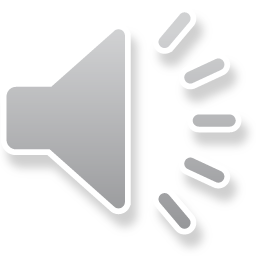